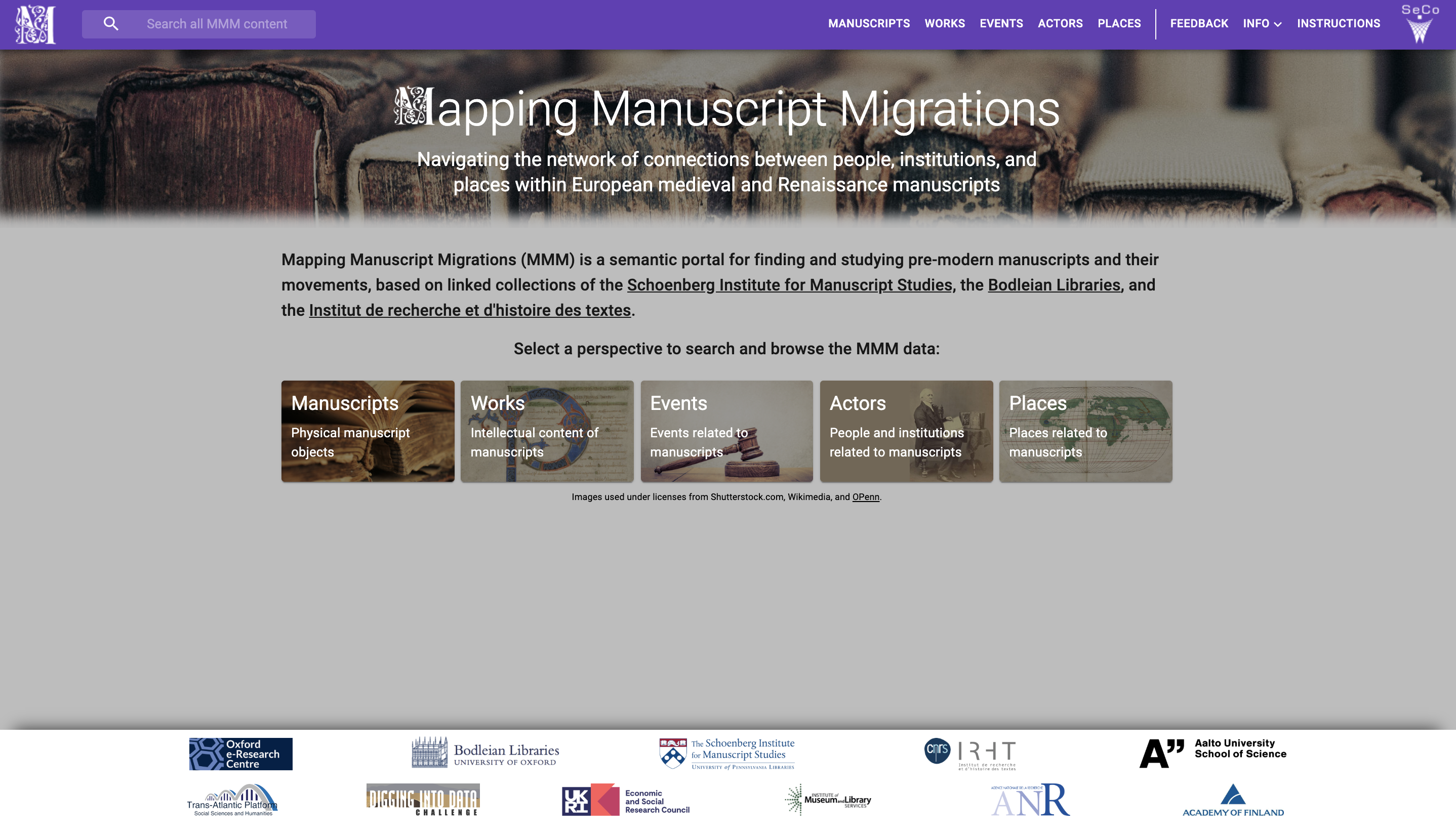 1
MMM Project Team
Oxford University (Oxford e-Research Centre and Bodleian Libraries):           Toby Burrows (PI), David Lewis, Andrew Morrison, Kevin Page, Pip Willcox, Thanasis Velios, Graham Klyne
   
Aalto University (Semantic Computing Research Group):                                   Eero Hyvönen (PI),   Esko Ikkala, Mikko Koho, Jouni Touminen

Institut de recherche et d’histoire des textes (CNRS-IRHT), Paris:               Hanno Wijsman (PI), Antoine Brix, Synnøve Myking, Guillaume Porte, Pierre-Louis Pinault

University of Pennsylvania (Schoenberg Institute for Manuscript Studies):     Lynn Ransom (PI), Doug Emery, Mitch Fraas, Benny Heller, Emma Thomson
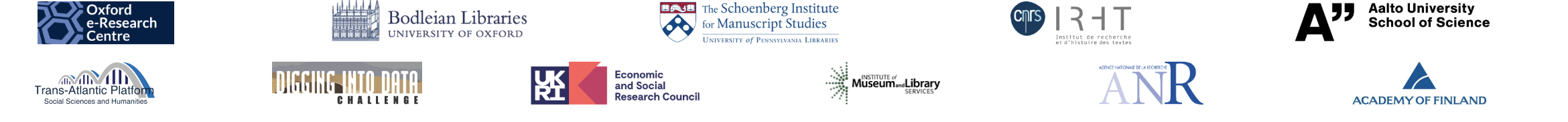 MMM Project Goals
Combine and transform data from at least three major public data sources 

Expose the combined data in a Linked Open Data environment

Implement a software interface for browsing and searching the combined data

Visualize the data: relationships across time and space

Use the data to explore research questions relating to the history and provenance of manuscripts

Make the data and software available for reuse
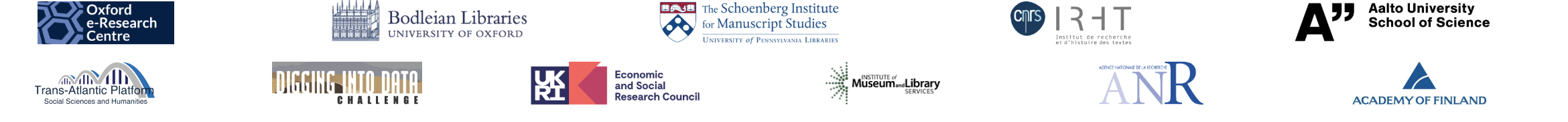 MMM Project Results
Data models from three source datasets analysed to produce a Unified Data Model
Data from source datasets transformed to RDF, uploaded to the MMM triple store, and mapped to the MMM Unified Data Model
Vocabularies for five main entity categories reconciled across data sources
Public portal to the MMM triple store designed and built
Visualizations of the data implemented in the public portal
Evaluation via a Focus Group and a set of 25 initial research questions
Enhancements to the source datasets
Knowledge transfer across disciplinary groups (e.g., SPARQL)
Future directions and issues identified
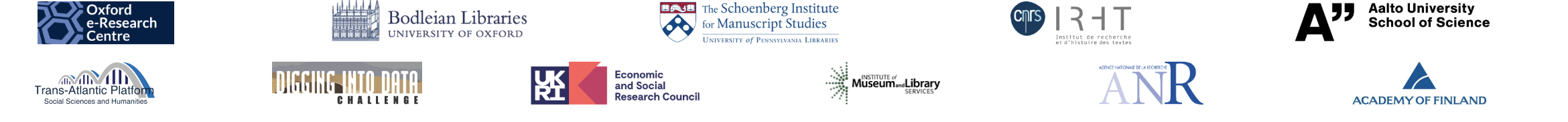 MMM Project Products
Unified Data Model for manuscript history and provenance (derived from CIDOC-CRM and FRBR ontologies)
Conversion and transformation tools and pipelines
LOD vocabularies with identifiers for 214,000 manuscripts, 424,000 works, etc.
Public SPARQL endpoint to the MMM triple store (20.4 million RDF triples)
Public portal: browsing, searching, visualizations
Data export and downloads (from the public portal and a data repository)
GitHub site for tools, data, and documentation
Publications and presentations (35+)
Demonstration for the CERL Portal Working Group (February 2020)
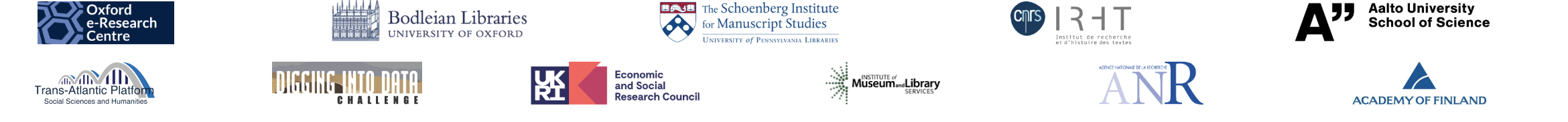 MMM Data Sources
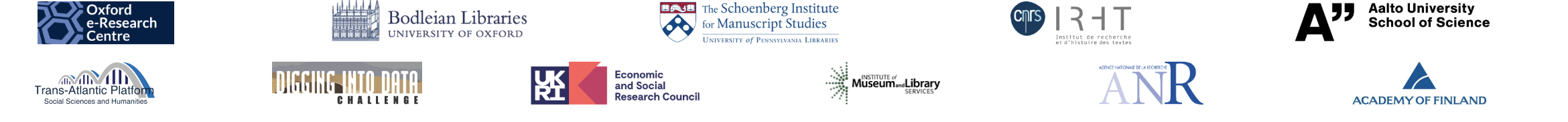 6
Data in RDB / 
TEI XML
MMM Triple Store (RDF)
Public portal
Data in RDF
Reconciliation of vocabularies
MMM Data Model
7
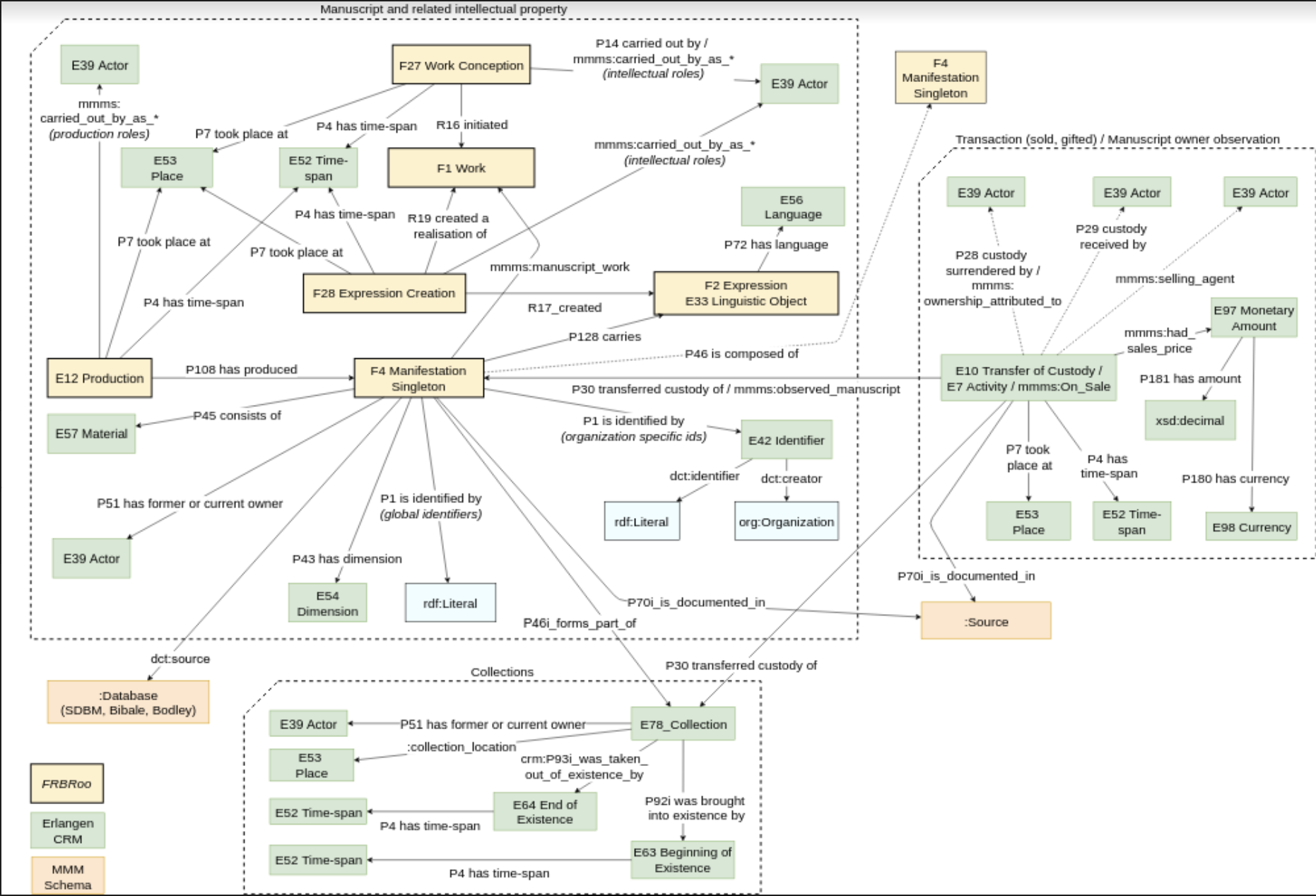 8
Reconciliation: Vocabularies
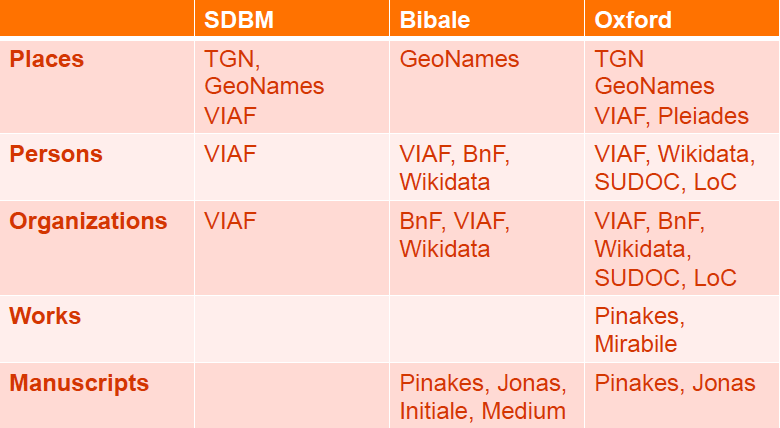 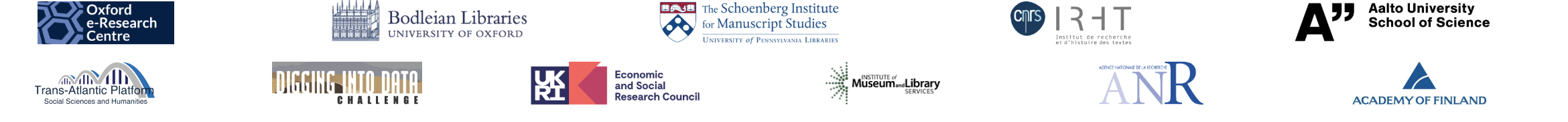 [Speaker Notes: The main vocabularies being referenced by the source datasets
Works – Bibale also includes FAMA vocabulary
The reconciliation processes – automatic, semi-automatic, manual]
What can you do with the MMM public portal?
Browse and search across entries for:
215,000 Manuscripts	424,000 Works	4,000 Places
946,000 Events	51,000 People & Organizations
    
Visualize the data on maps: places of production; migrations over time; last known locations

See the raw data behind the MMM interface 

Explore the data directly with your own SPARQL queries

Export the data into your own software environment
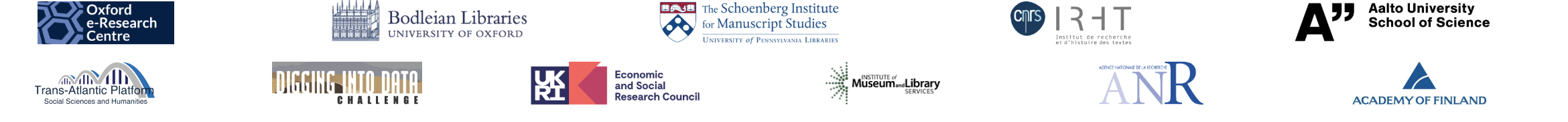 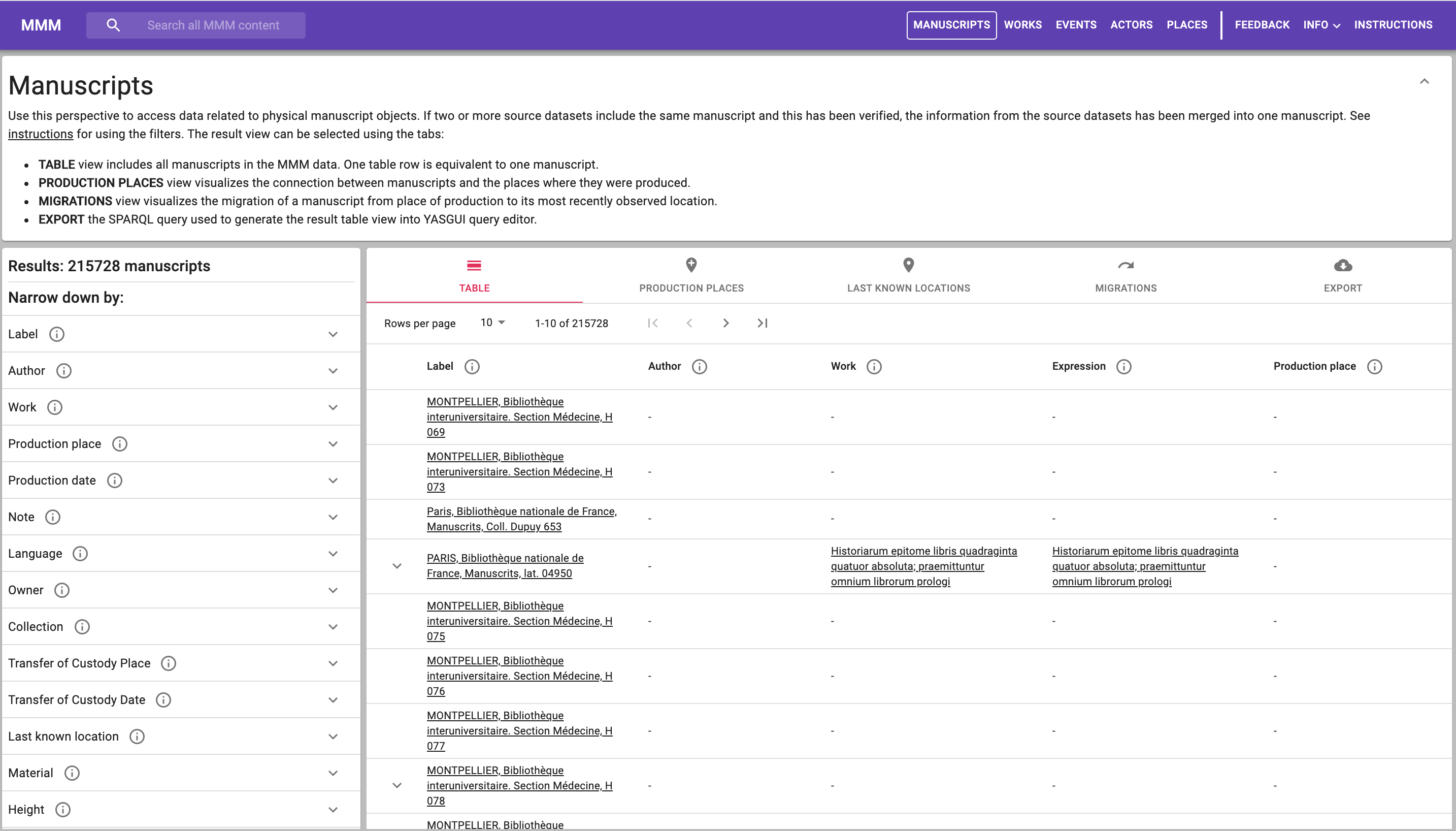 11
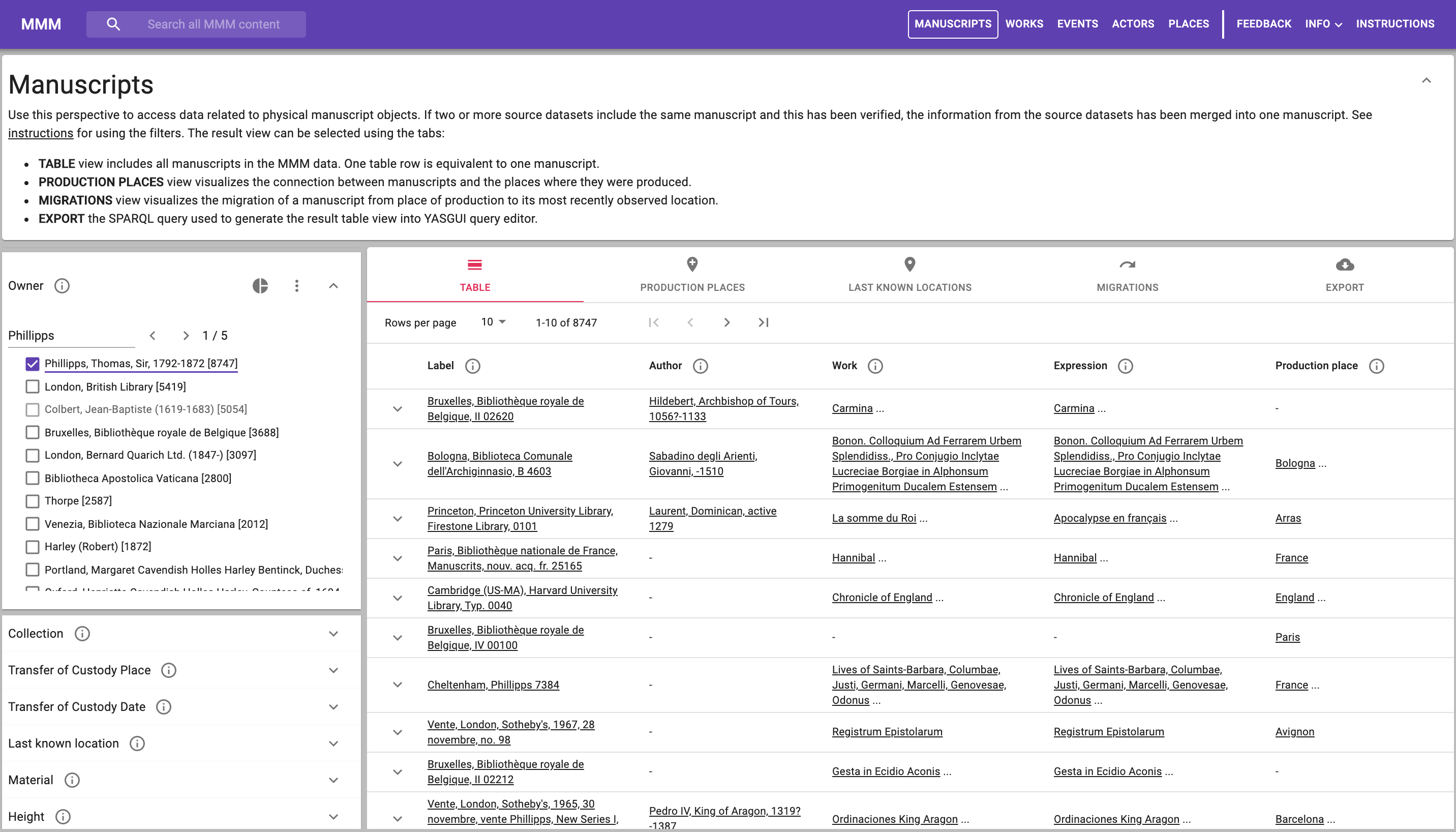 12
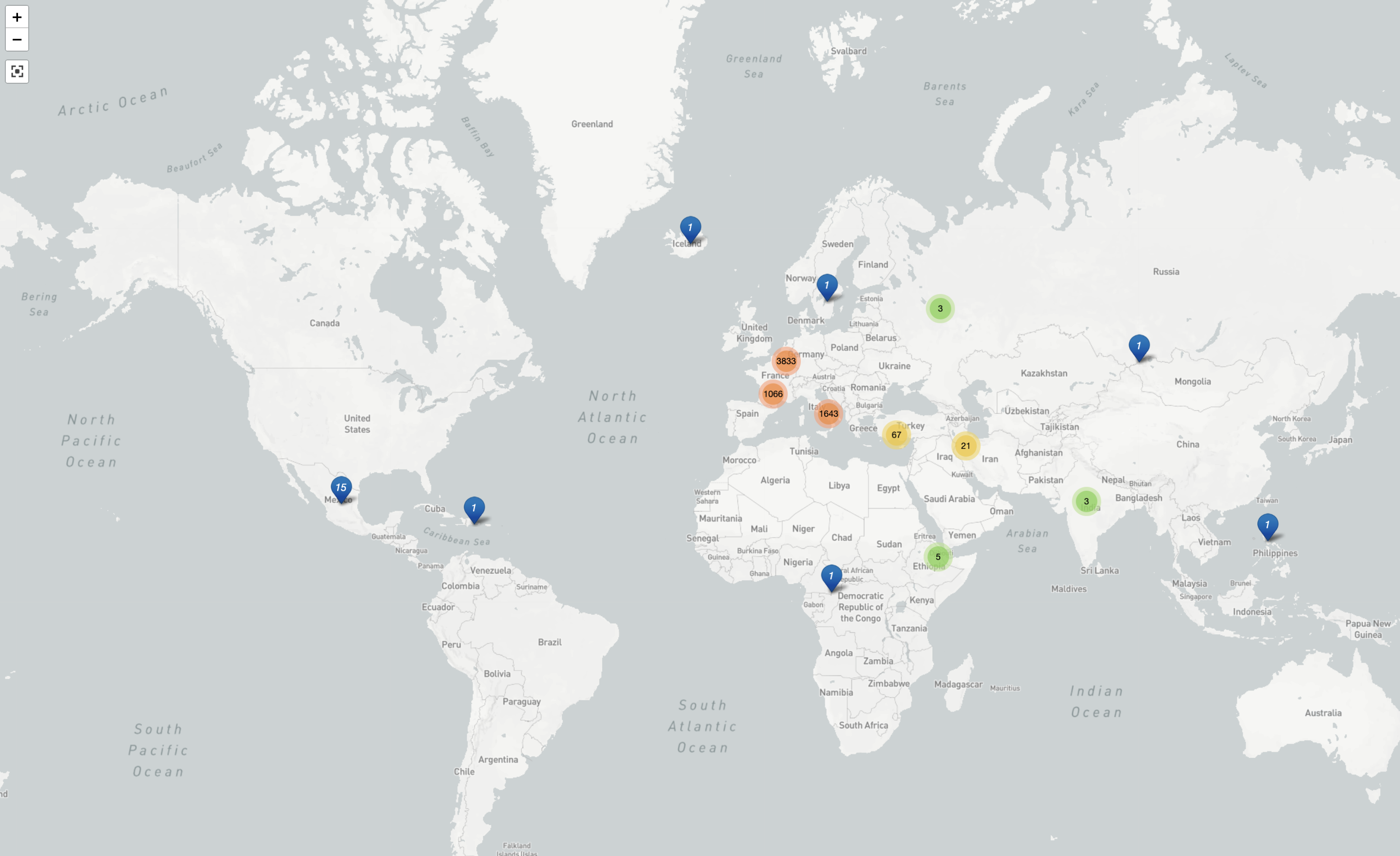 13
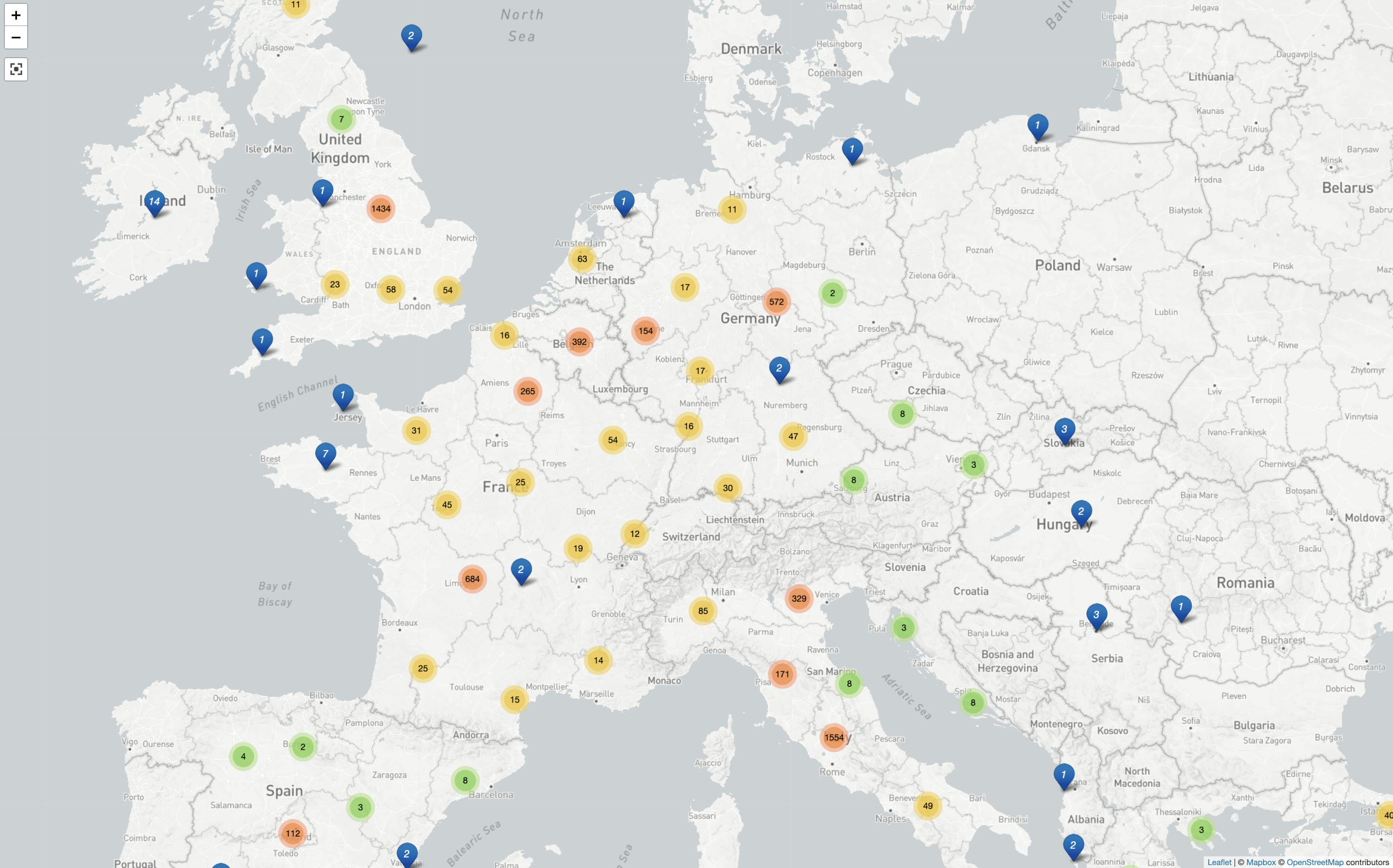 14
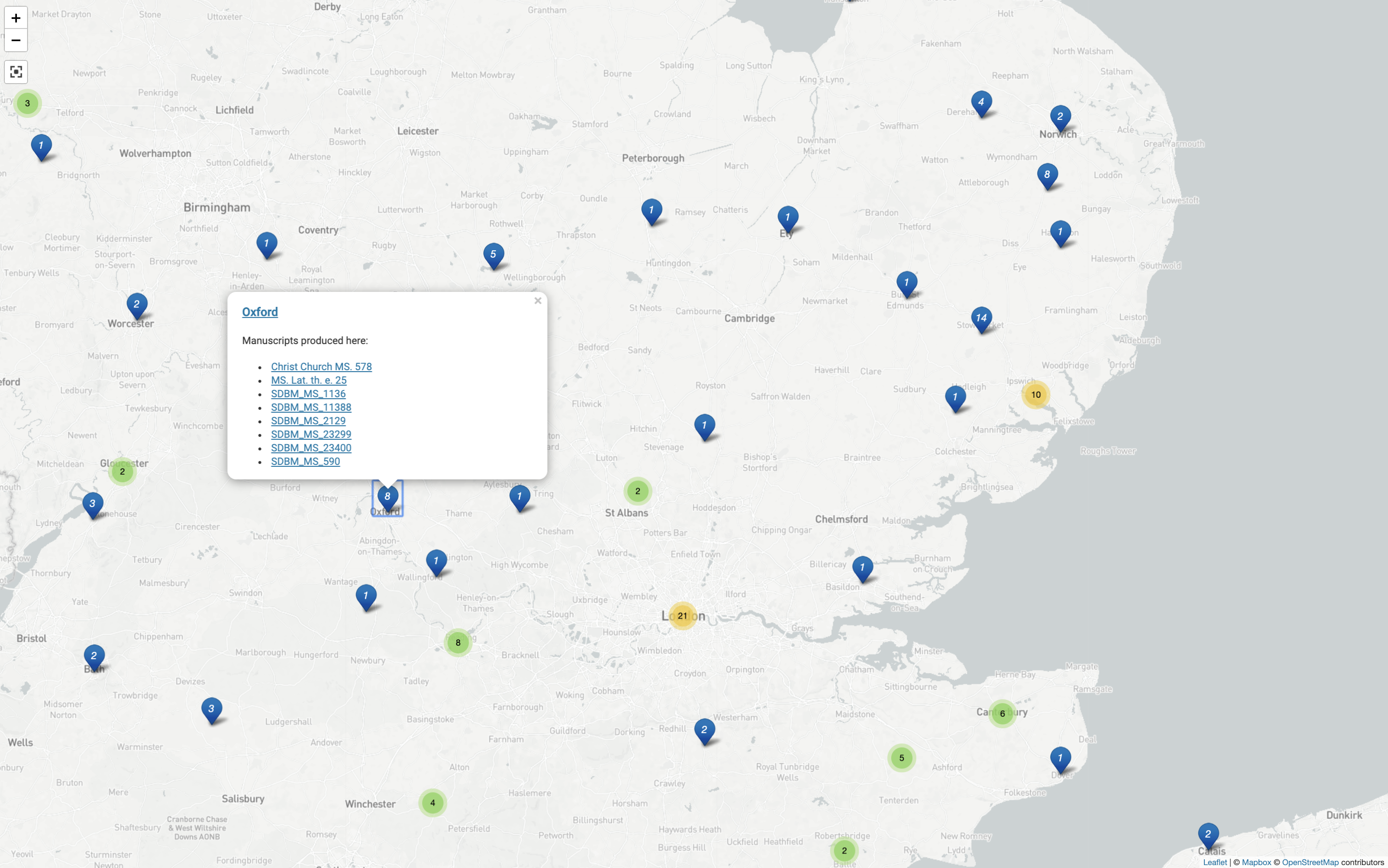 15
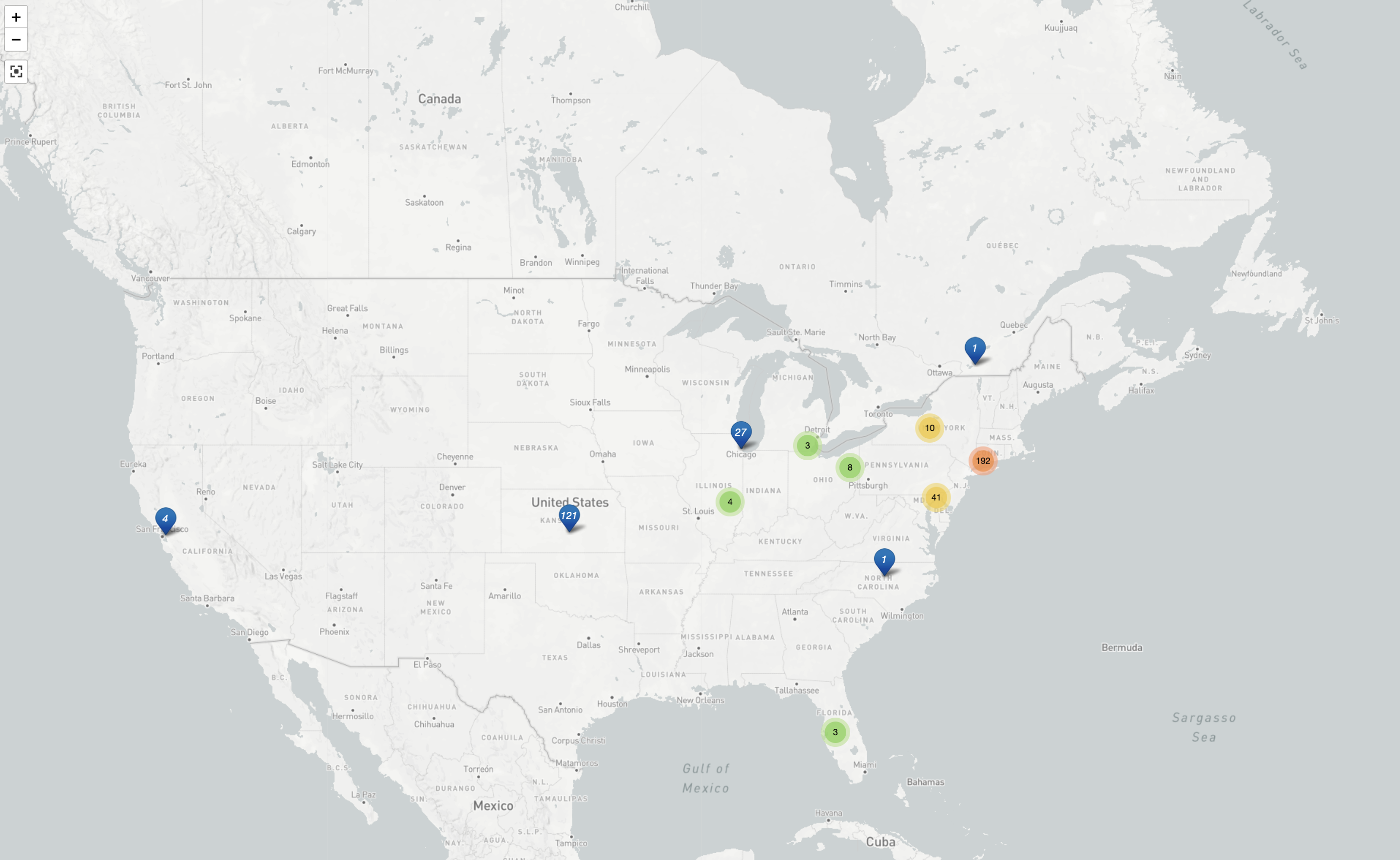 16
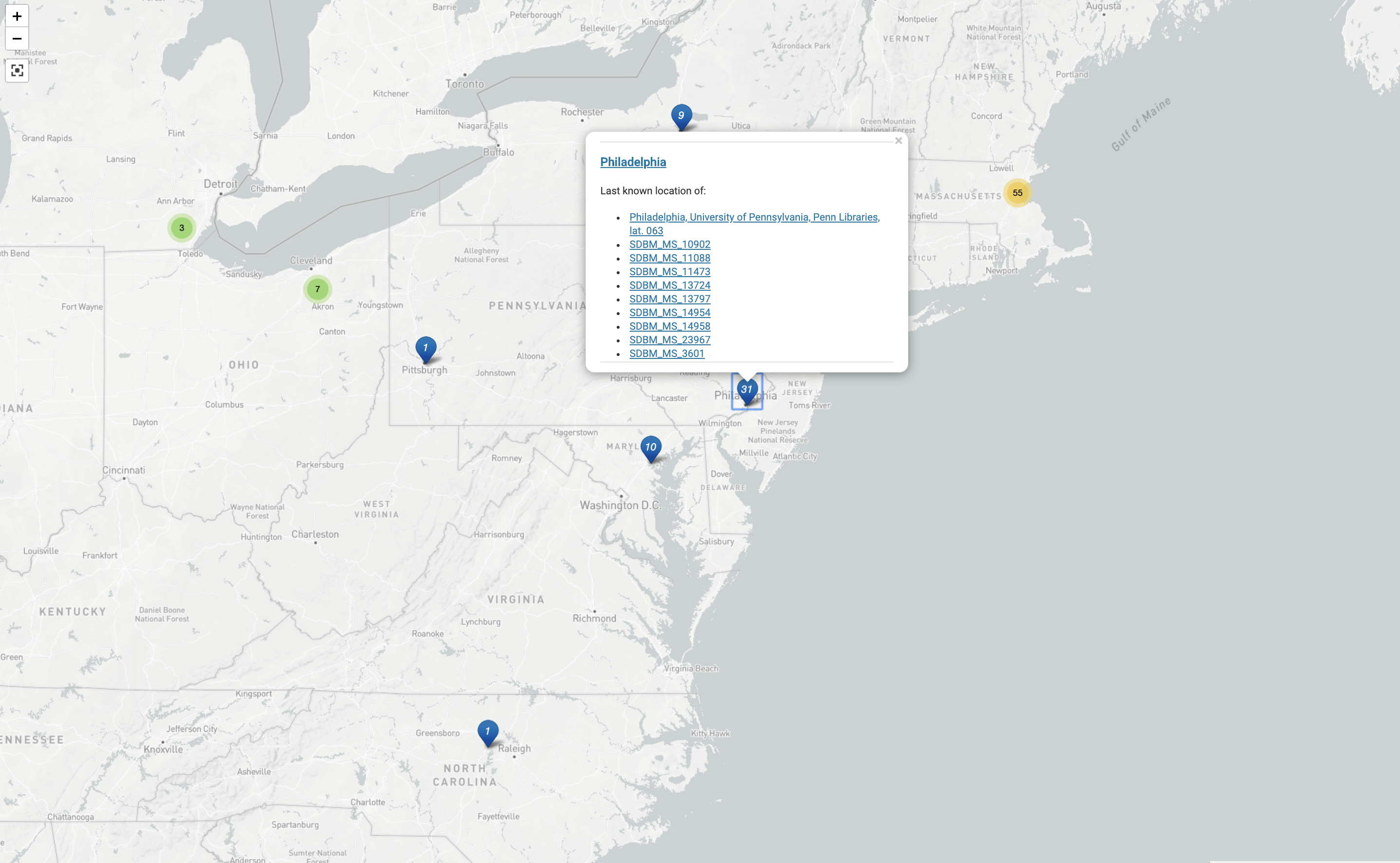 17
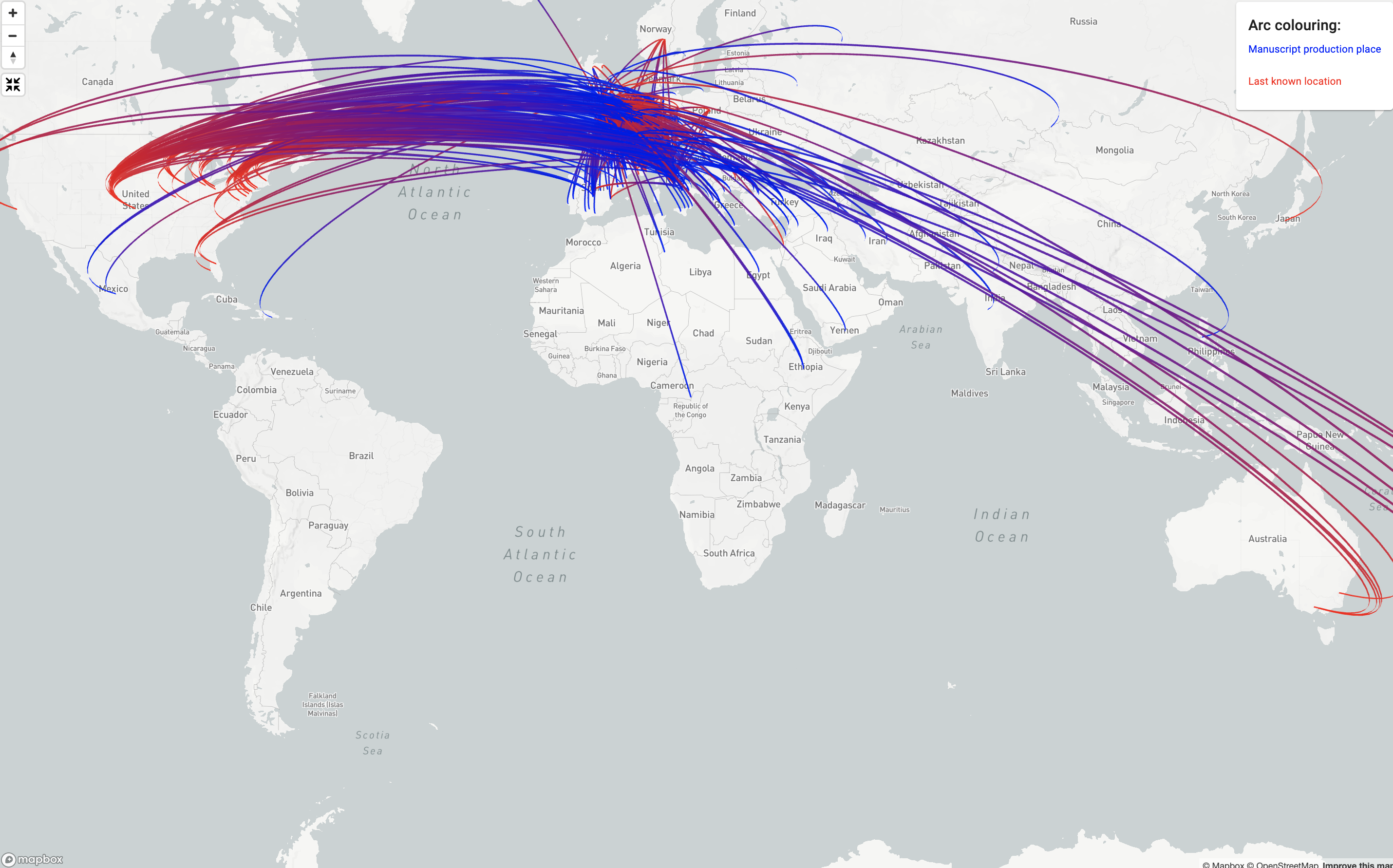 18
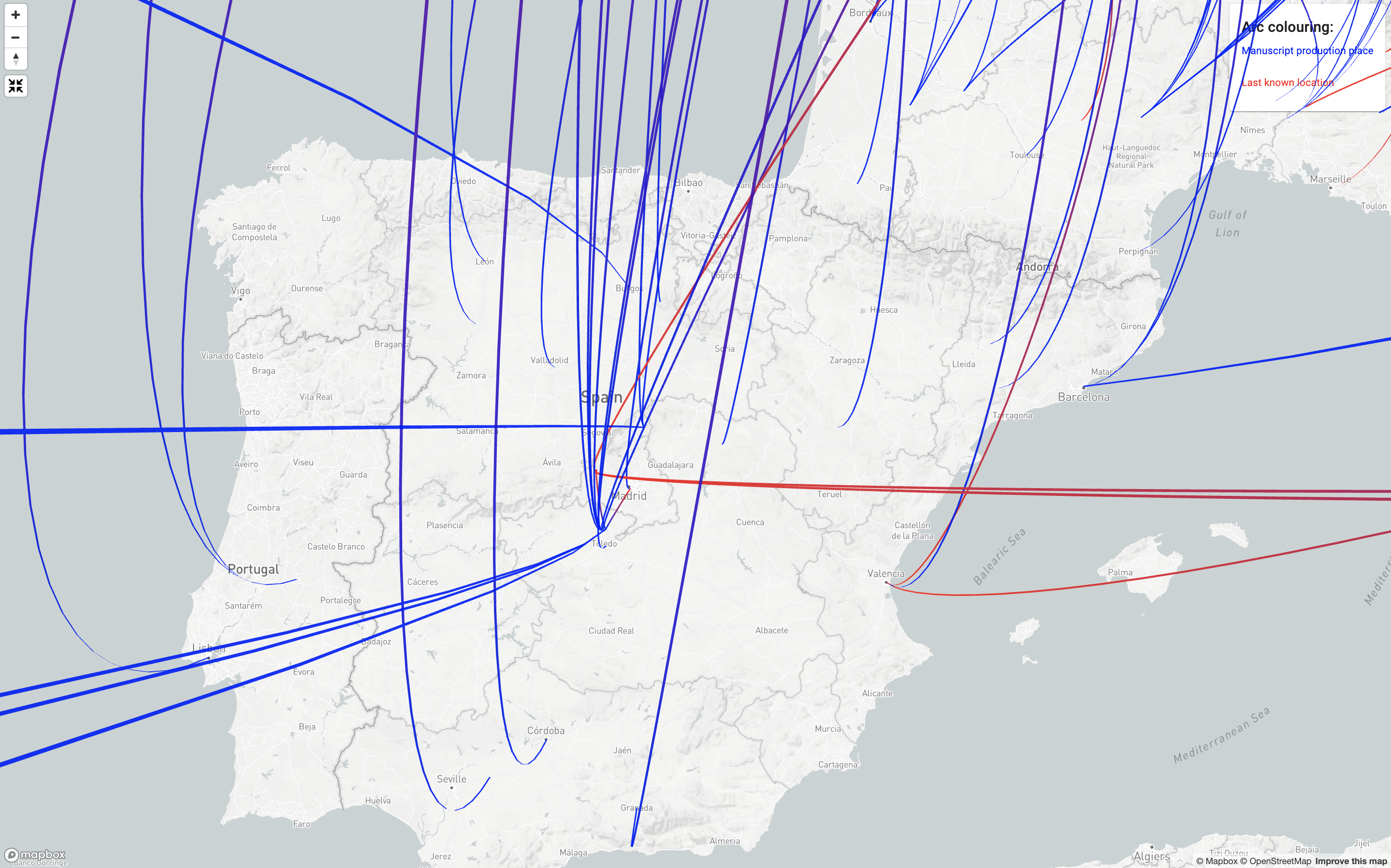 19
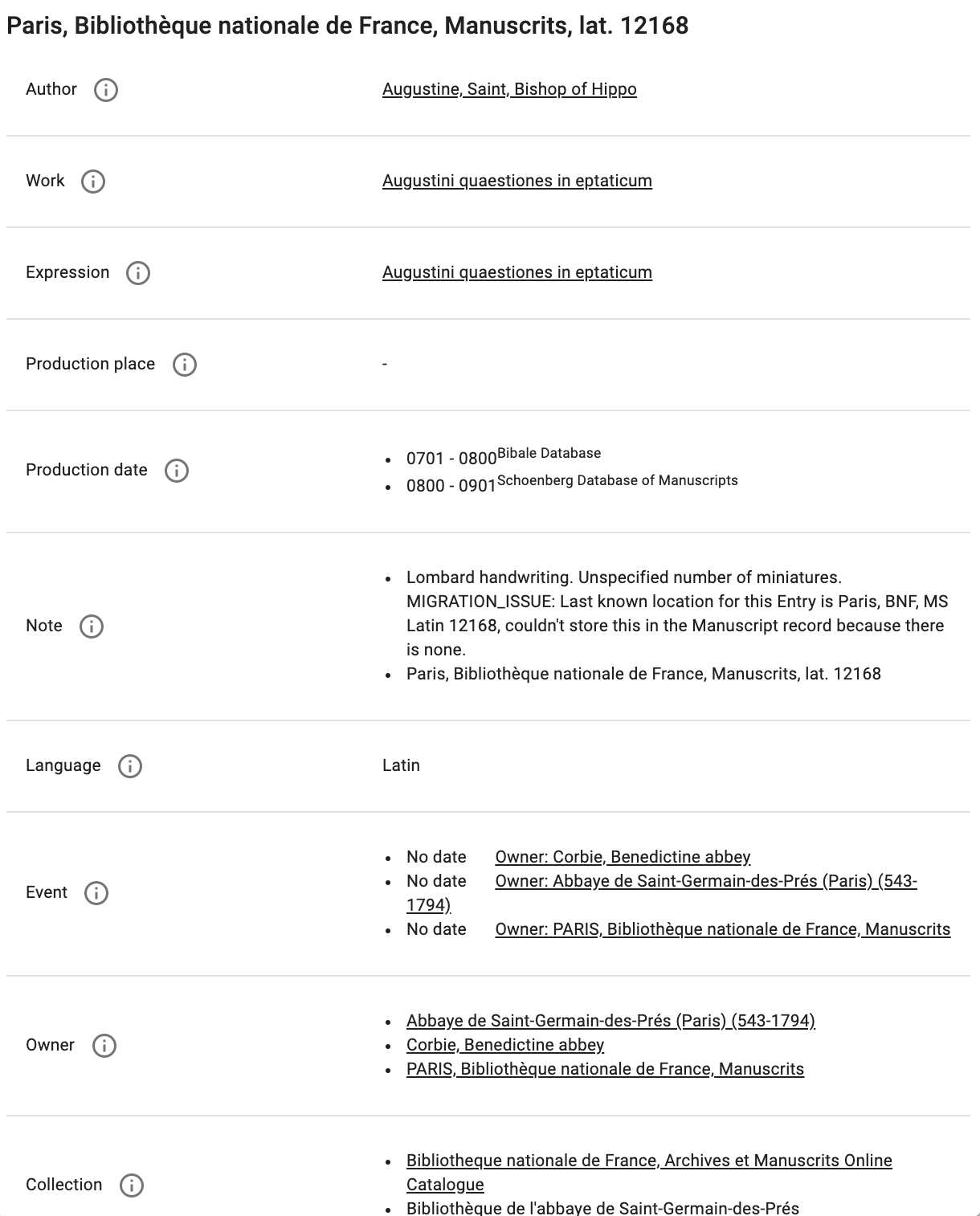 20
MMM Initial Research Questions
How many manuscripts were produced in London in the 15th century?

Which French collectors acquired manuscripts in the century after the end of the Wars of Religion (1598)? Where are their manuscripts now?

Which manuscripts containing texts by Ramon Llul were sold in the 19th century?

Which manuscripts formerly owned by Sir Thomas Phillipps (1792-1872) are now in North American libraries?

Did Sir Thomas Phillipps own a thirteenth-century bible with historiated initials?
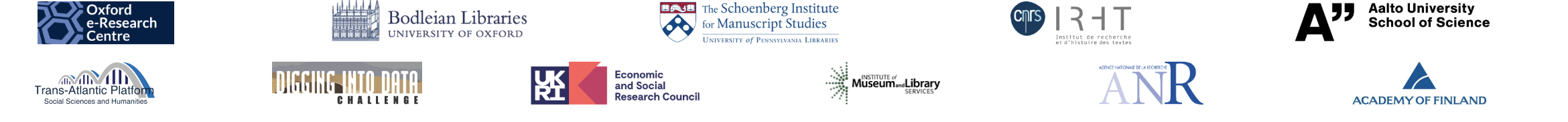 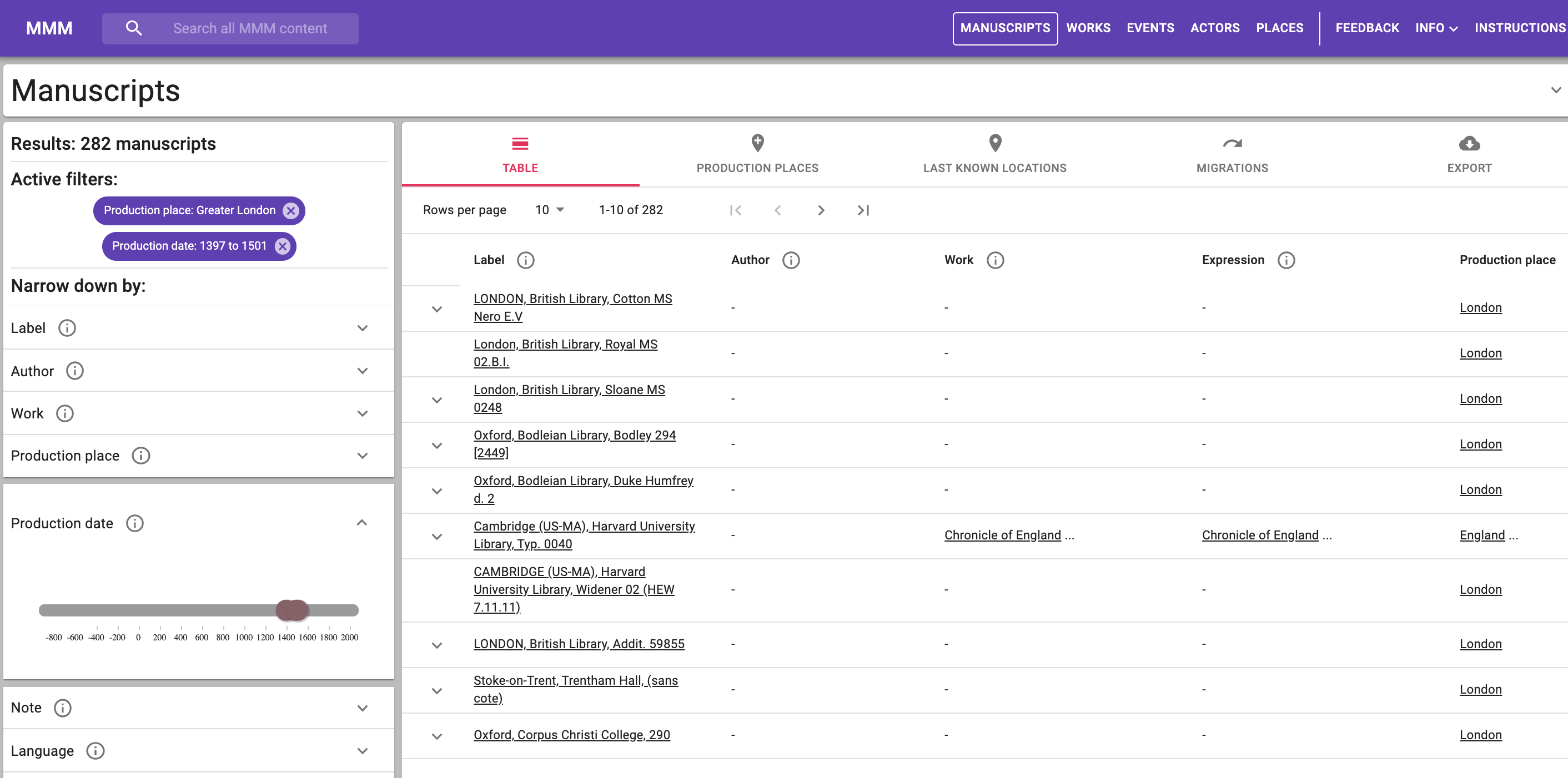 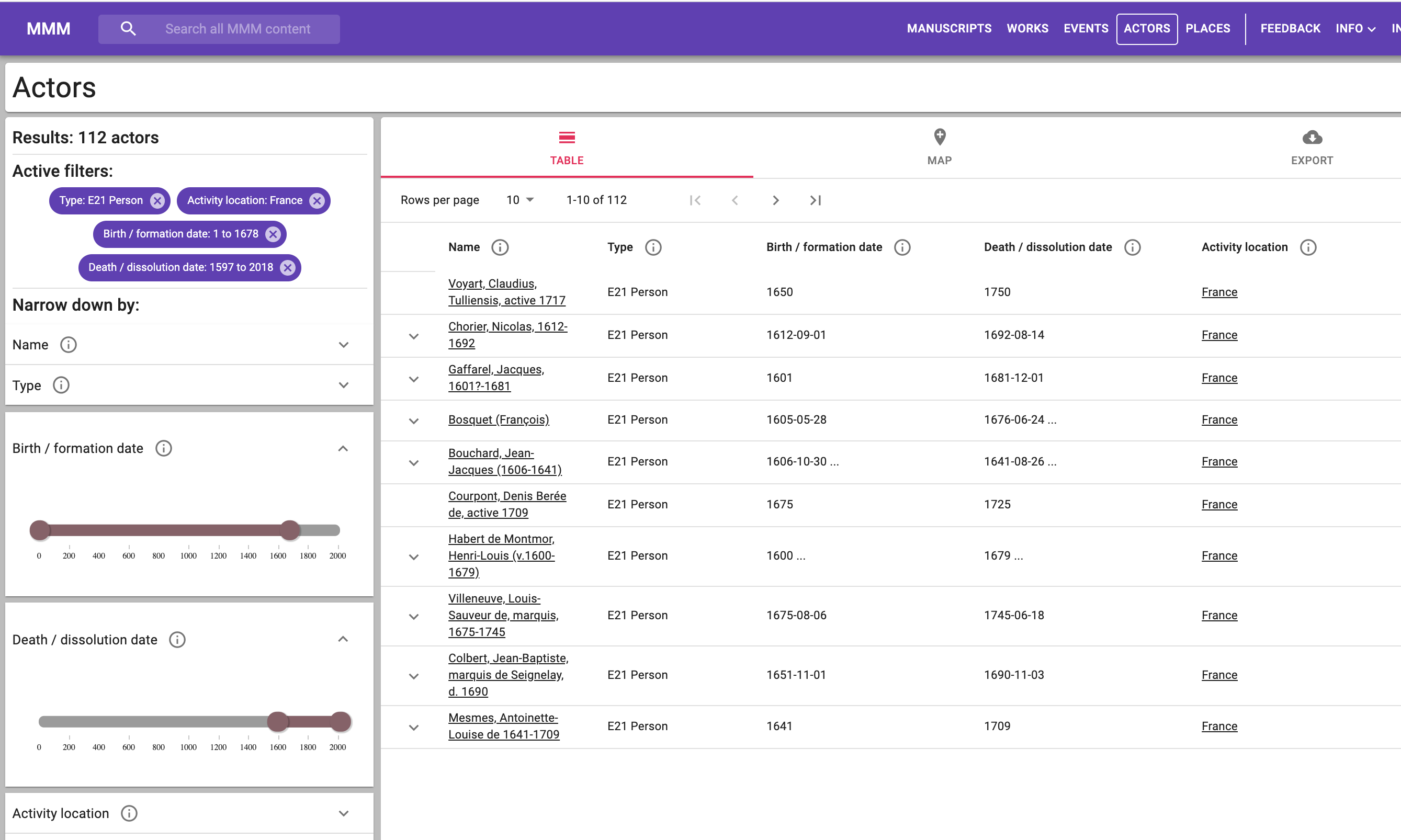 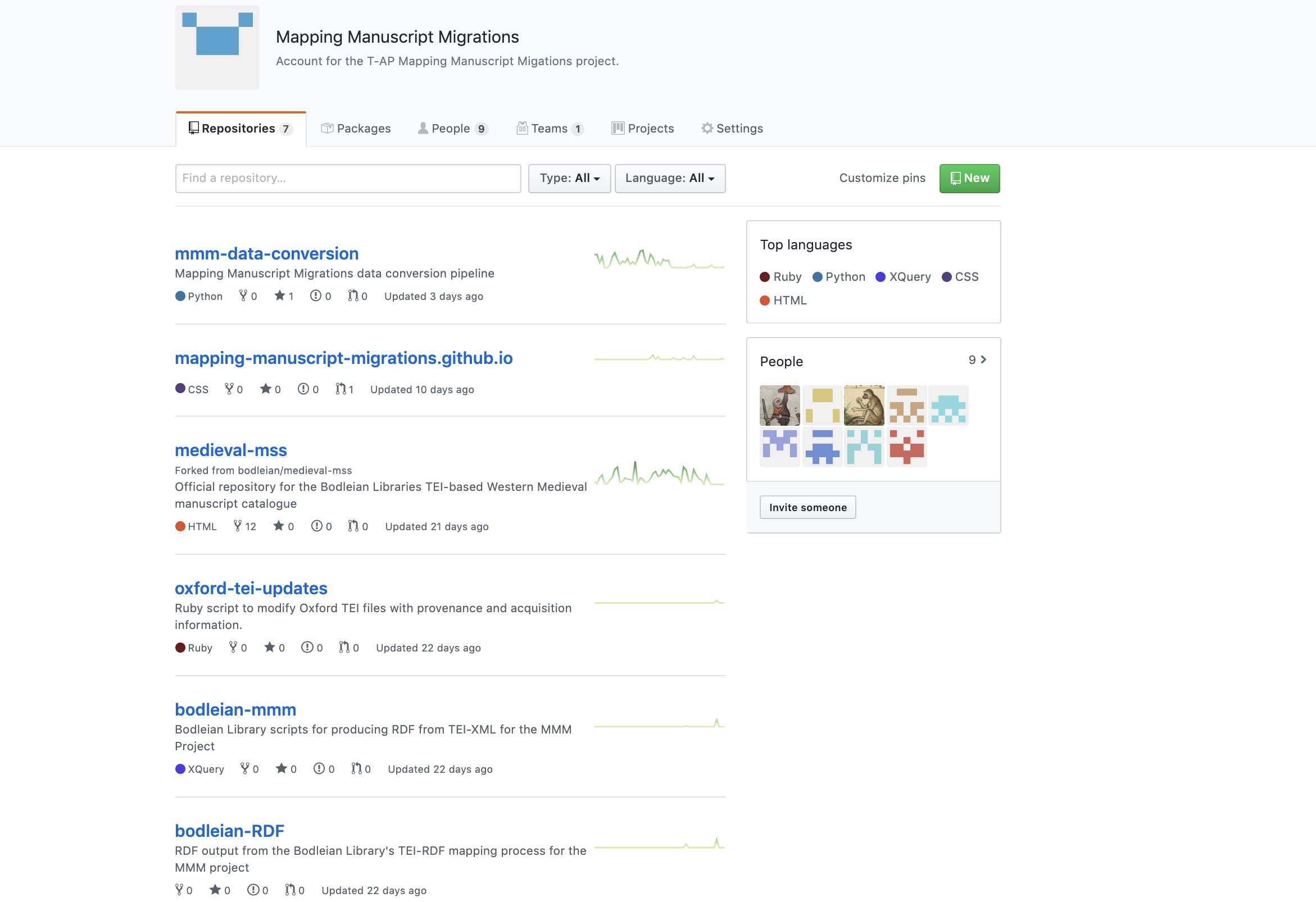 MMM: future directions for data-driven manuscript research
Improving the structure of provenance data in library catalogues
Sharing approaches to modelling provenance with analogous projects in art history, e.g., Linked Art 
Deciding which external vocabularies are most effective for reconciliation 
in view of the lack of specialist medieval vocabularies in Linked Open Data form
Working towards implementing unique global identifiers for manuscripts (ISMI)
Extending the use of Linked Open Data for medieval studies
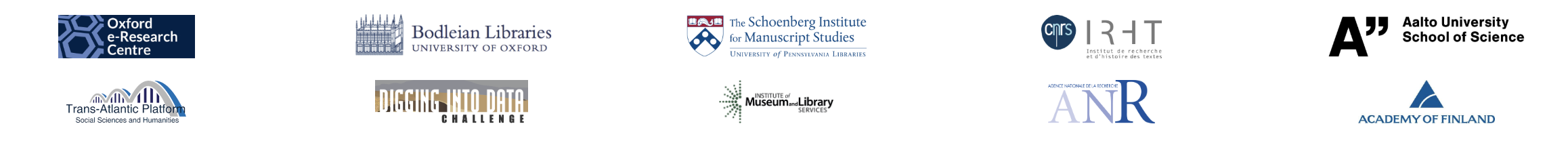 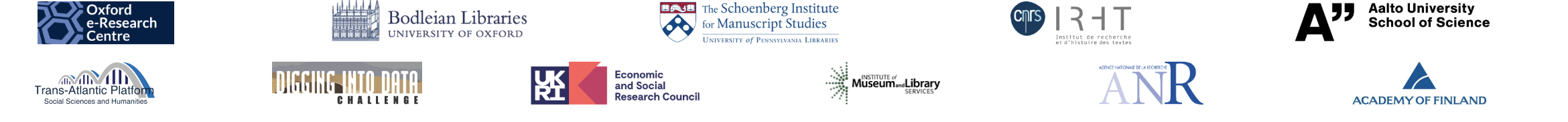 Mapping Manuscript Migrations: information and contacts
MMM Portal: 	 https://mappingmanuscriptmigrations.org/

More information at:  http://blog.mappingmanuscriptmigrations.org/
   
Twitter: @MSMigrations 

Contacts:
Dr Toby Burrows 	toby.burrows@oerc.ox.ac.uk 
Prof. Eero Hyvönen 	eero.hyvonen@aalto.fi 
Dr Lynn Ransom 	lransom@upenn.edu 
Dr Hanno Wijsman 	hanno.wijsman@irht.cnrs.fr
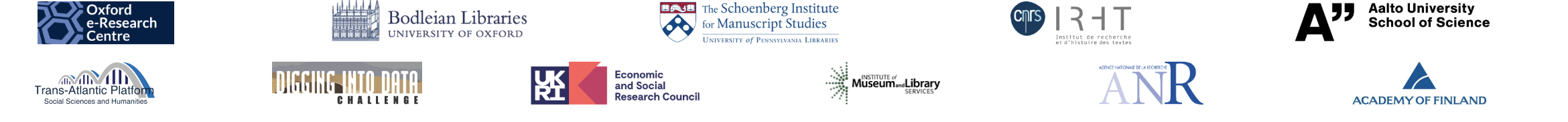